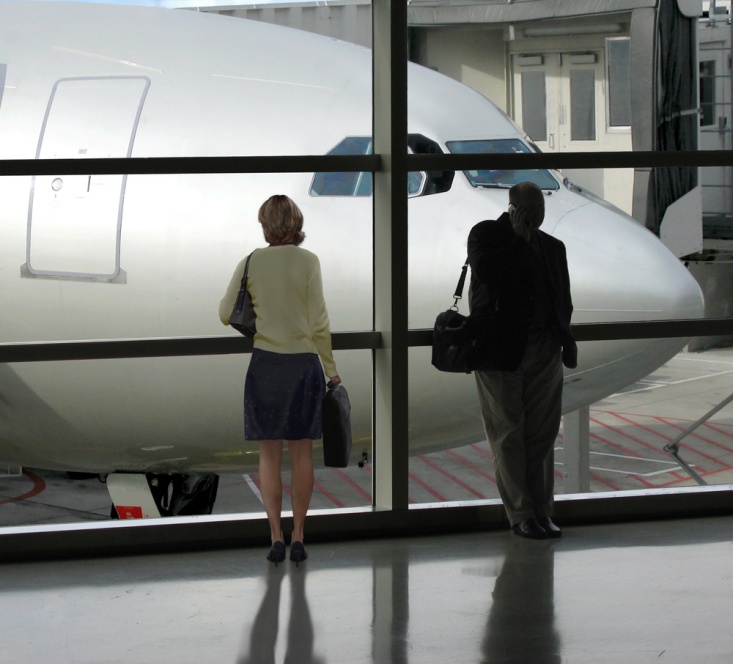 Chapter 6

Crafting Messages
for
ElectronicMedia
6-1
Learning Objectives
After studying this chapter, you will be able to:

Identify the major electronic media used for  brief business messages and name some of  the  compositional modes needed for electronic media 
Describe the use of social networks in business communication
Describe the evolving role of e-mail in business communication and explain how to adapt the three-step writing process to e-mail messages

Describe the business benefits of instant messaging (IM) and identify guidelines for effective IM in the workplace
6-2
6-2
Benefits of Printed Messages
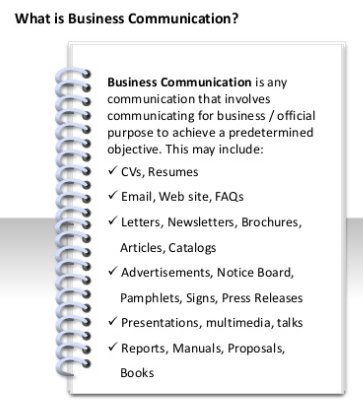 Making a formal impression
Standing out from electronic messages
Obeying laws requiring printed documents
Providing unchangeable, secure records
Reaching certain audiences
6-3
Electronic Media for Business Communication
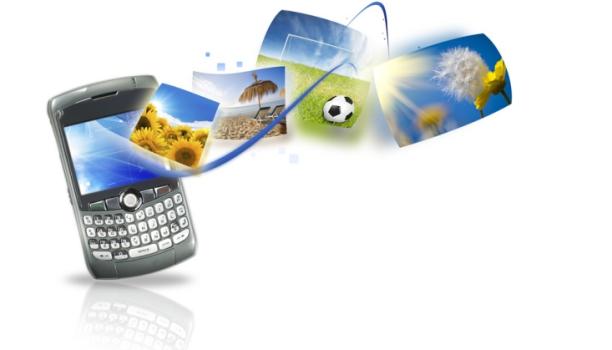 Social networks
Information and media sharing sites
E-mail
Instant messaging (IM)
Text messaging
Media Choices for Brief Messages
6-4
Creating Content for
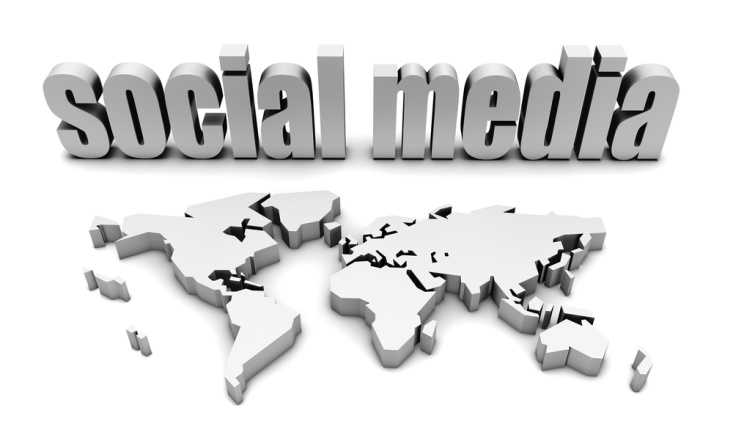 Conversation – not lecture
Informal but not careless
Concise, specific, informative
Get involved – stay involved
Promote, but indirectly
Be transparent and honest
Think before you post!
6-5
Explaining Social Media in an Unusual Way
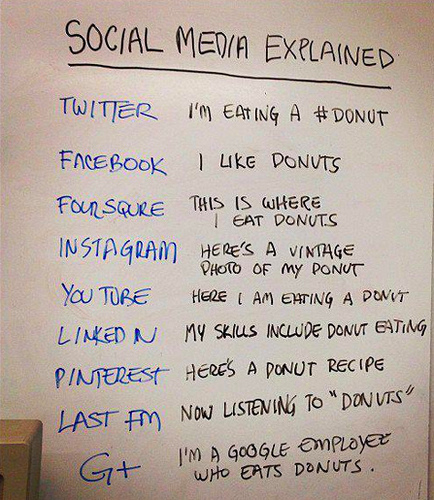 6-6
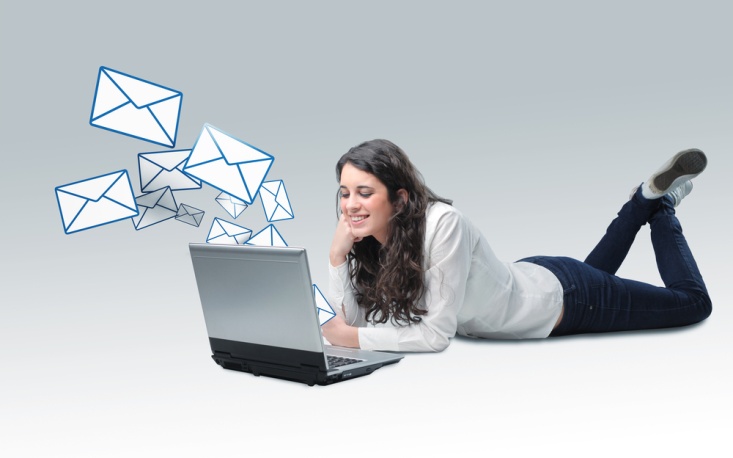 E-mail
6-7
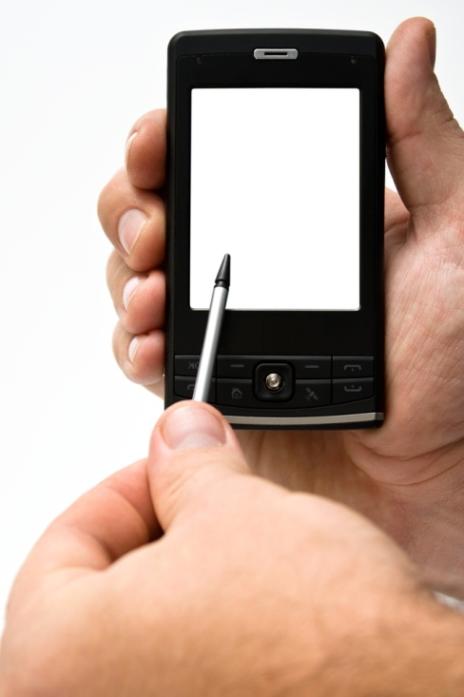 Writing Business
E-mail Messages
More formal than personal e-mails
Writing quality needs to be higher
Consequences of bad writing or poor judgment can be much more serious
6-8
Optimizing Content for
Mobile Devices
Mobile Specific Options
Location Based Services
Wearable Technology
Cloud-Based Services
Using Email in the Workplace
•Availability of Alternatives
Availability of Alternatives
•Indiscriminate Use
Indiscriminate Use
Disadvantages
Disadvantages
•Low-Value Messages
Low-Value Messages
6-10
Using Email in the Workplace
Accessing Messages
Sending Messages
Advantages
Scheduling Messages
6-11
Planning Email Messages
Analyzing the Situation
Gathering Information
Advantages
Organizing the Message
Writing Email Messages
Expectations for Message Quality
Importance of Subject Lines
Business Communication
Importance of Opening Words
Use of Emoticons
6-13
Completing Email Messages
Simplicity with an easily readable, black font
E-mail signature block – full name, title, company, contact info
Don’t forget these steps
Revising and Proofreading
Distributing
Instant Messaging and Text Messaging
IM in stand-alone systems
Embedded in online meeting and collaboration systems, social networks
Replacing e-mail and voice mail in many situations
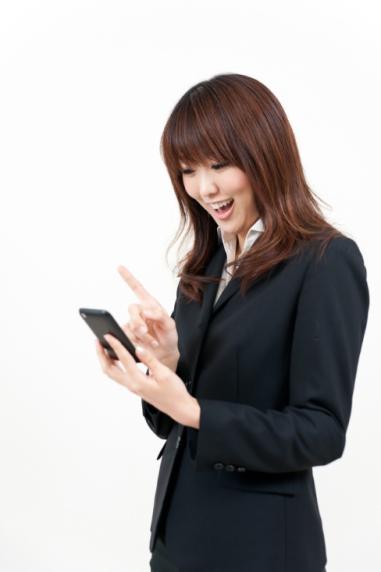 Basic chat and video chat
Presence awareness
Remote display
6-15
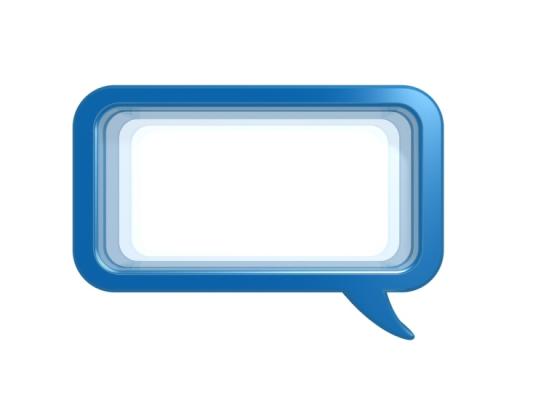 Rapid response
Lower cost
Resembles conversation better than e-mail
Used on a wide range of devices
Doesn’t get misused as a “one-to-many” broadcast as often as e-mail
Understanding the
BENEFITS of IM
6-16
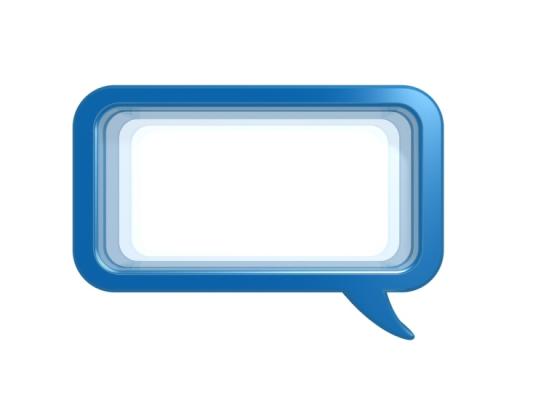 Understanding the RISKS IM
Not enough oversight
Diminished employee productivity
Disregard of compliance/legal issues
Frustration due to the number of conversations that a person can handle
Seen as a permanent work interruption
DON’T use instant messaging to deal with conflicts







http://mattdsimpson.com/8-risks-associated-with-instant-messaging/
Understanding the
RISKS of IM
6-17
Using Workplace IM Effectively
Use Instant Messaging Courteously
Use “Away” status while working
Be cautious with private information
Avoid sending personal messages
Don’t Send Long, Complex Messages
Avoid Multiple IM Conversations
Observe All Security Guidelines
6-20
Learning Objectives: Check Your Progress
Identify the major electronic media used for brief business messages and name some of the compositional modes needed for electronic media
Describe the use of social networks in business communication
Describe the evolving role of e-mail in business communication and explain how to adapt the three-step writing process to e-mail messages
Describe the business benefits of instant messaging (IM) and identify guidelines for effective IM in the workplace
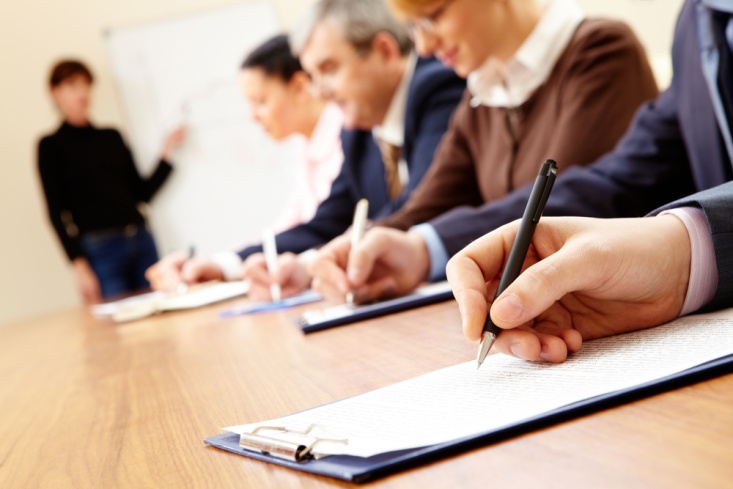 6-19
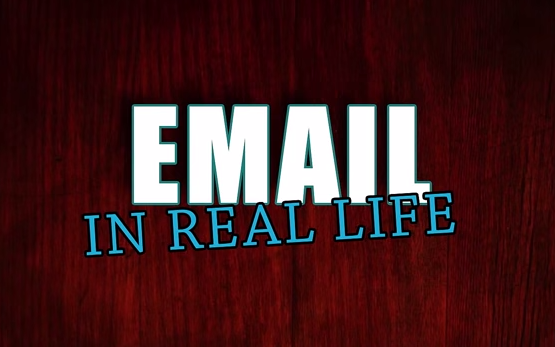 https://www.youtube.com/watch?v=HTgYHHKs0Zw
6-24